KFETSKentucky Field Experience Tracking System
Candidate
Log in to EPSB
The preferred browser for KFETS is IE 9 and above
Go to www.epsb.ky.gov
Click Here for log in
If you have an EPSB account, enter your username and password under “Existing User? Log in Here”If you do not have an EPSB account, click “Create New Account” under “New User? Create Account Here”If you have an account but forgot your log in information, click “Reset Account” under “Forgot Log in Info? Reset Here”
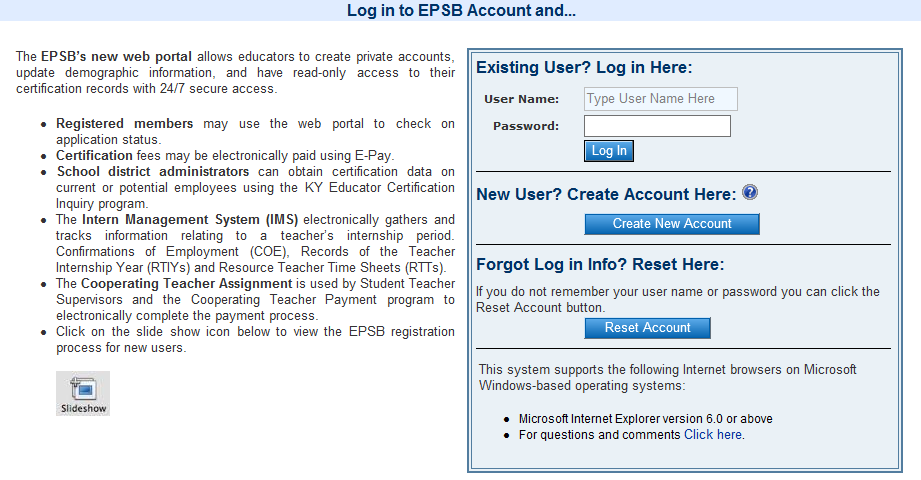 KFETS link
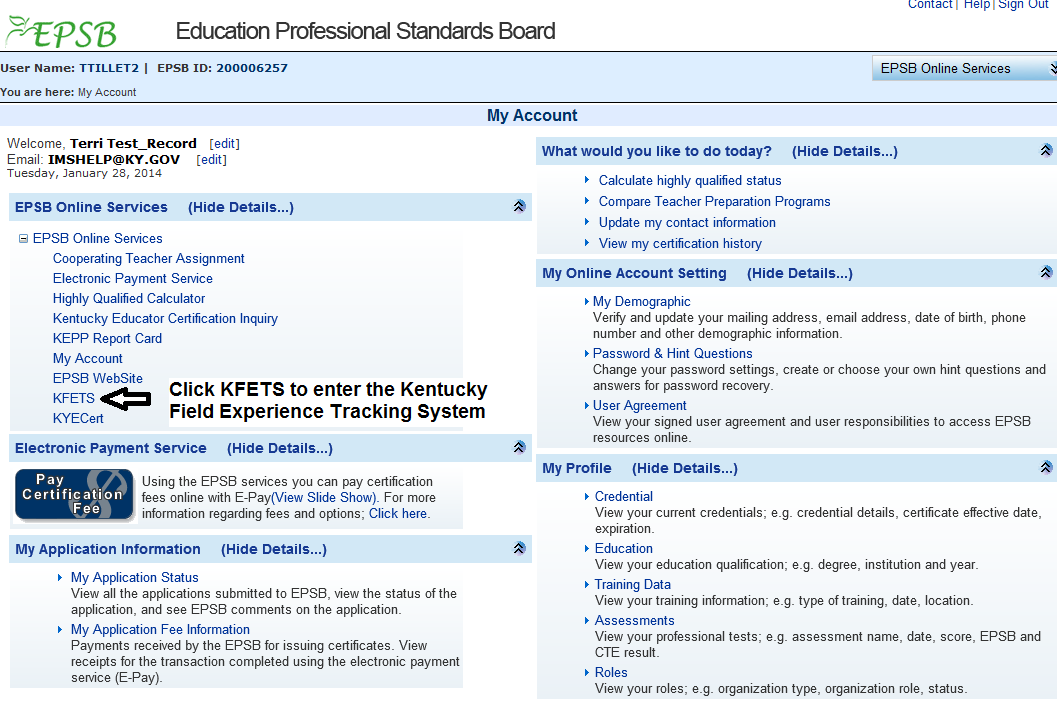 KFETS
The preferred browser for KFETS is IE 9 and above. Other browsers may have formatting issues.

(*) indicates the field is required.

Questions regarding field experience entries should be sent to your institution/Field Experience Coordinator.
Choose Course(s)
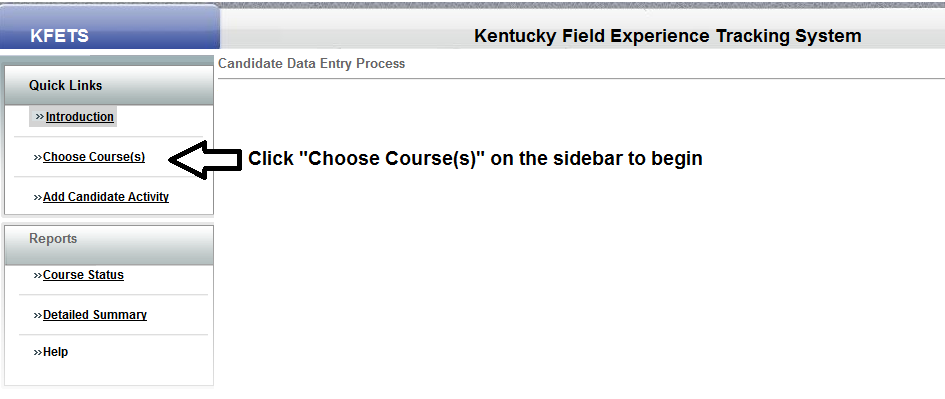 Choose Course(s)
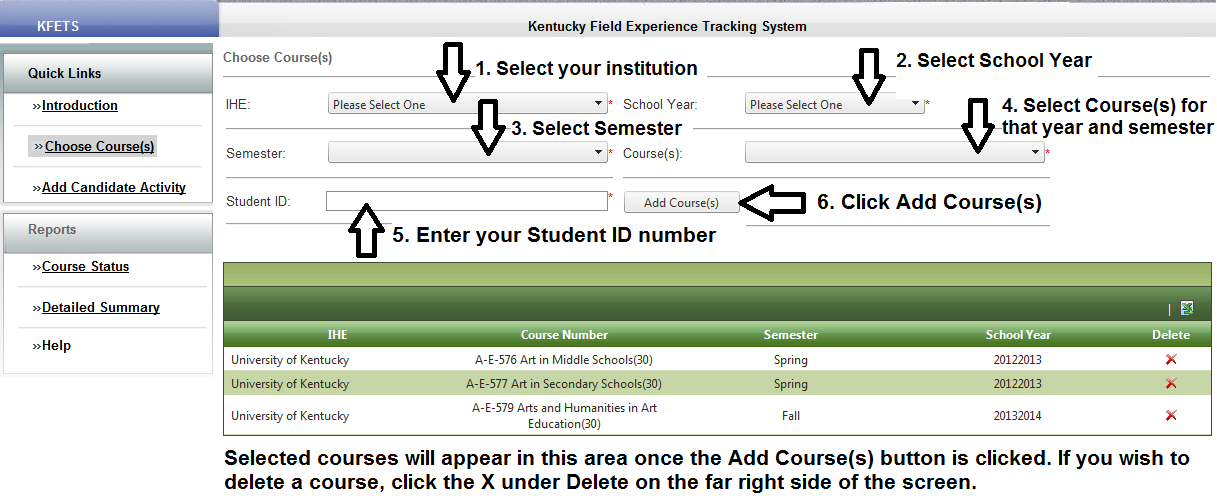 Deleting a course will delete all data associated with student activities, experiences, and hours.
Add Candidate Activity
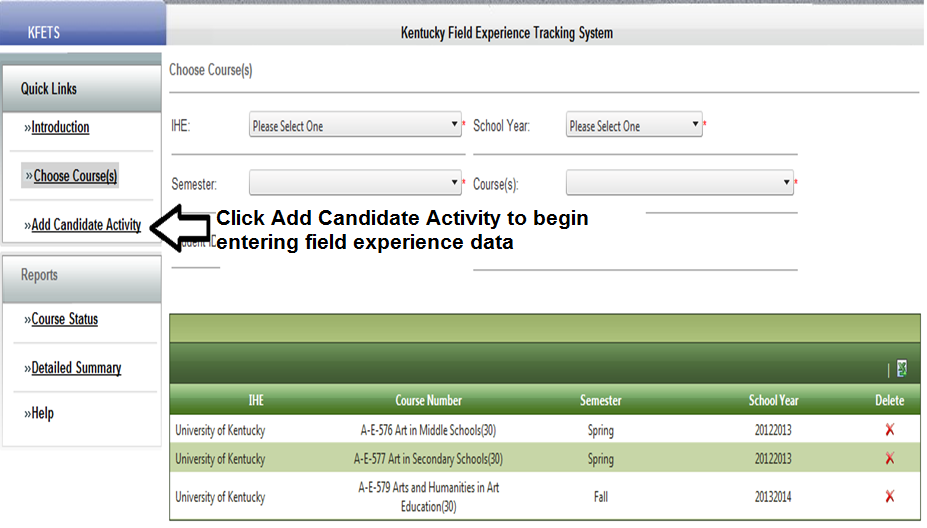 Add Candidate Activity
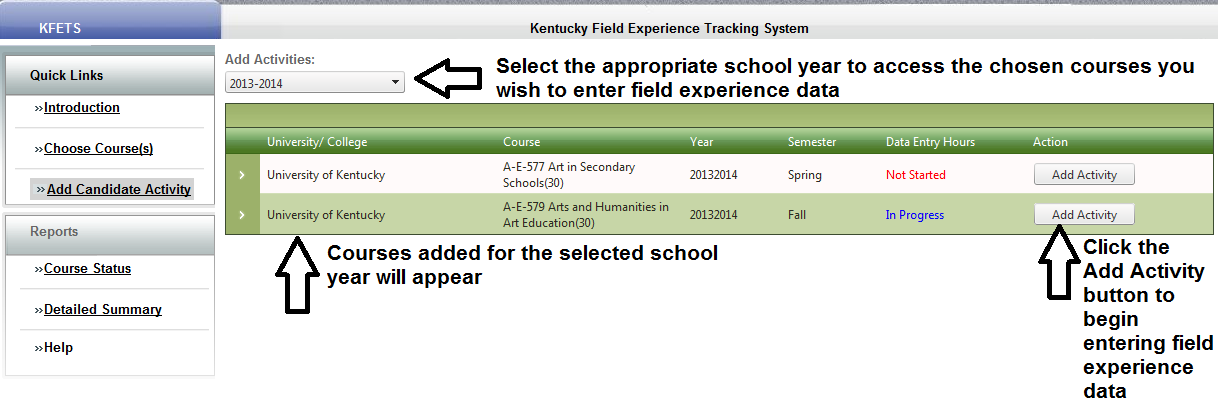 “Not Started” will show under Data Entry Hours until field experience data has been entered for that course; “In Progress” will show once field experience is entered for that course.
Disclaimer
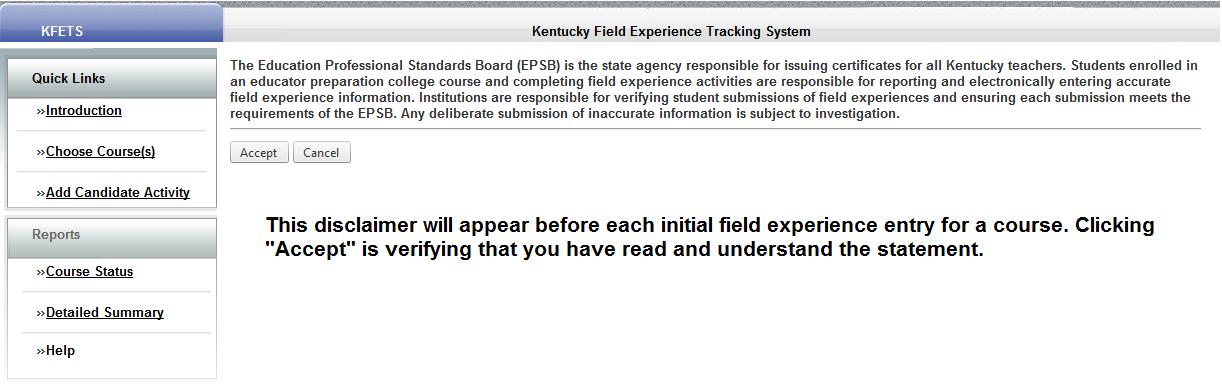 Categories
B. Observations in schools and related agencies (If a public, Kentucky school is selected, data for Diverse Group Information will be populated by Infinite Campus data)
C. Student tutoring
D. Interaction with families of students
E. Attendance at a school board and school-based council meeting
F. Participation in a school-based professional learning community 
G. Opportunities to assist teachers or other school professionals (if a public, Kentucky school is selected, data for Diverse Group Information will be populated by Infinite Campus data)
H. Other (when selected for overall category, or within categories, all information must be entered manually)
http://www.lrc.ky.gov/kar/016/005/040.htm
Category Information
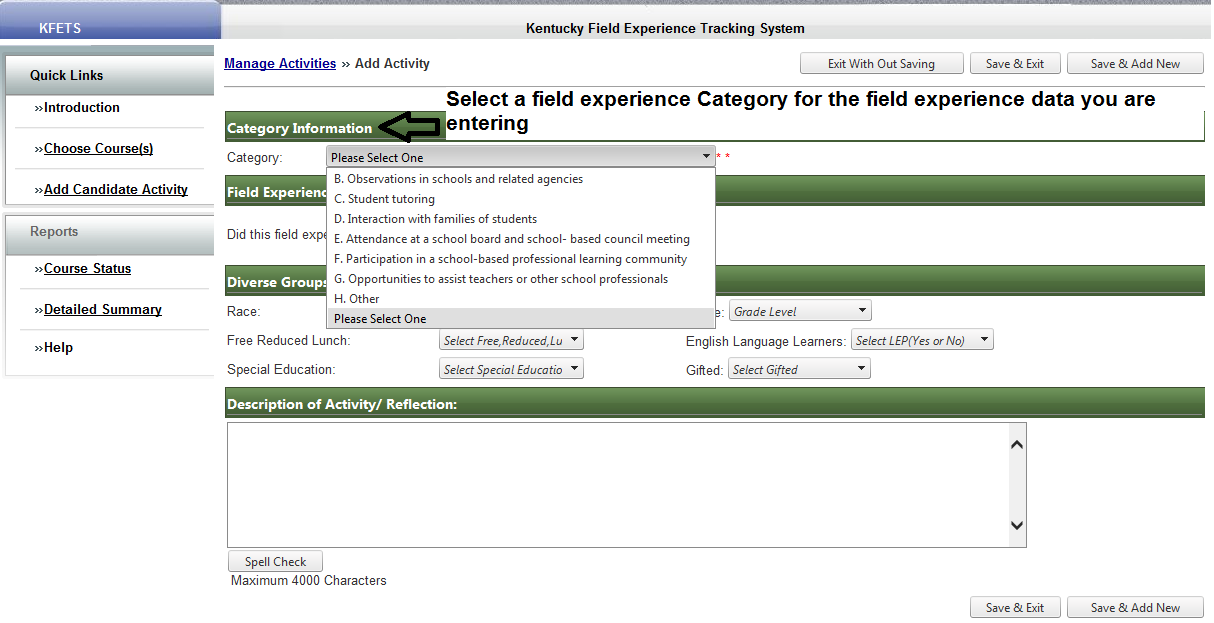 If you are uncertain about which category to choose, contact your Field Experience Coordinator or institution.
B. Observations in schools and related agencies
Schools
If observations in a Kentucky public school is selected, data from Infinite Campus will populate the Diverse Groups Information. If data is not available, manually enter the data in the Diverse Groups Information section. If the teacher/course does not appear, select “Other” at the bottom of the teacher name list to manually enter data. 
If observations in a school is selected and either the experience was out-of-state and/or in a private school, data for Diverse Groups Information must be manually entered. 
Related Agencies
If you select observations in related agencies, manually entering the data is required.
B. Observations in schools
School/Kentucky/Public
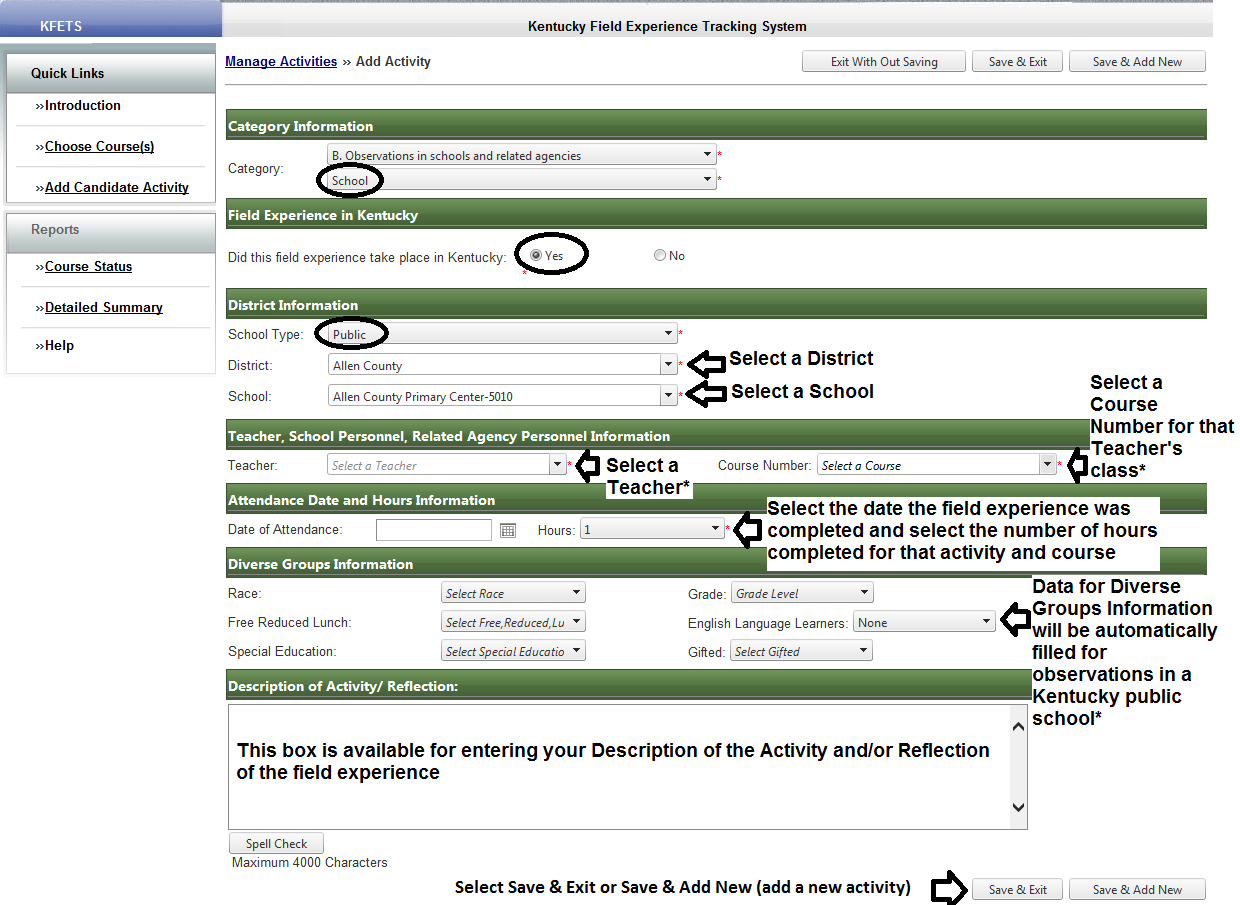 *If a teacher or course does not appear in the dropdown list, data for Diverse Groups Information will not appear. Choose “Other” at the bottom of the list of Teachers to manually enter data.
B. Observations in schools
School/Kentucky/Non-Public
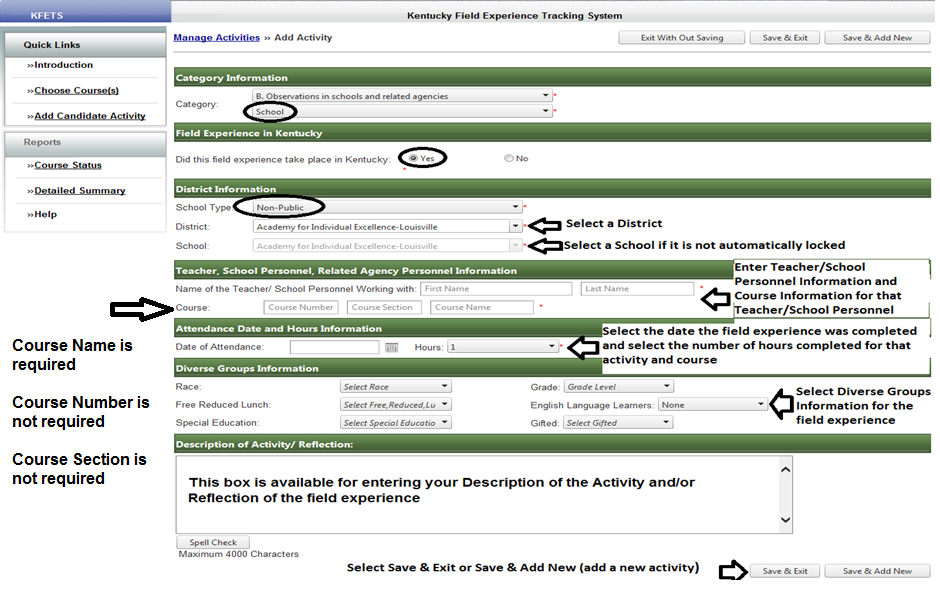 B. Observations in schools
School/Out-of-state
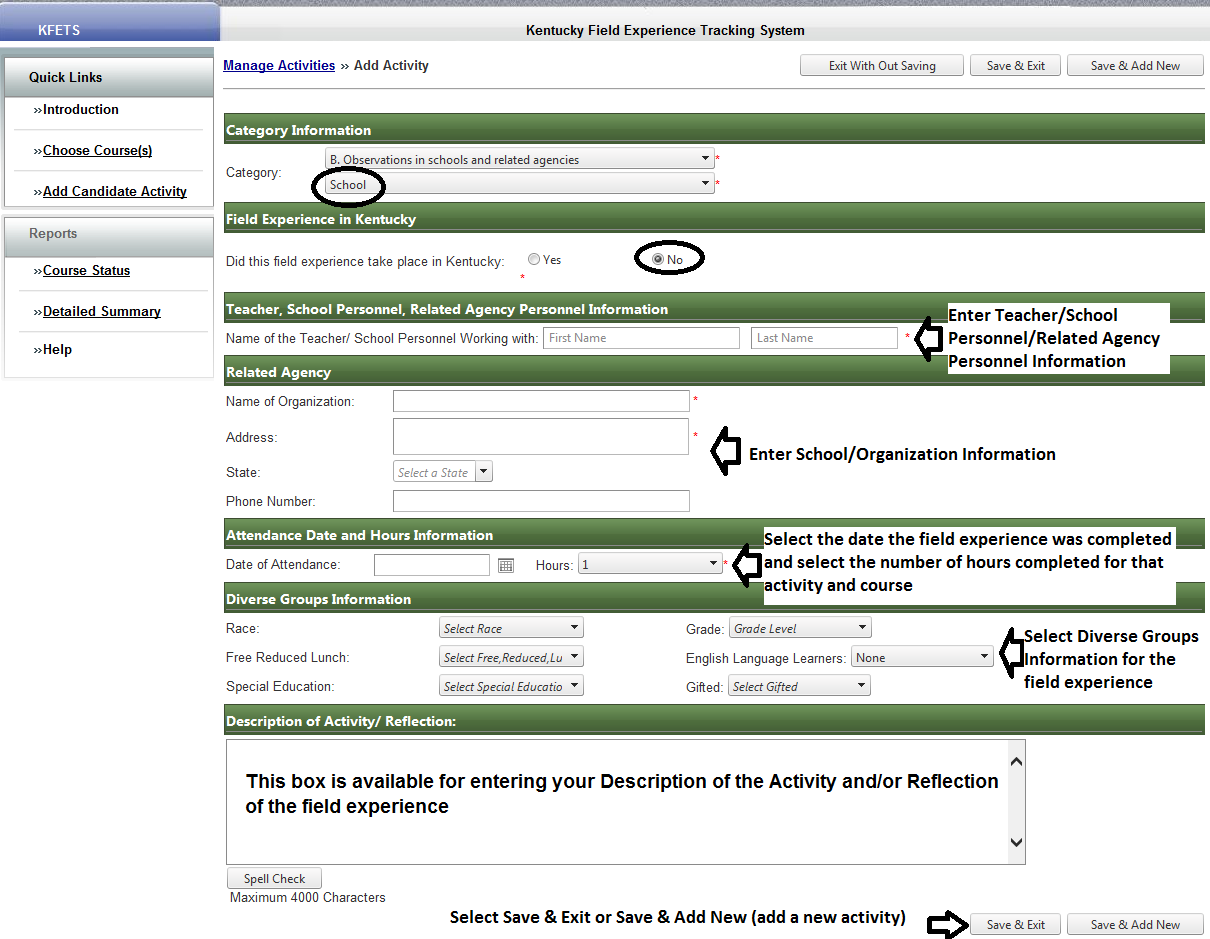 B. Observations in related agencies
Related Agency/ Kentucky
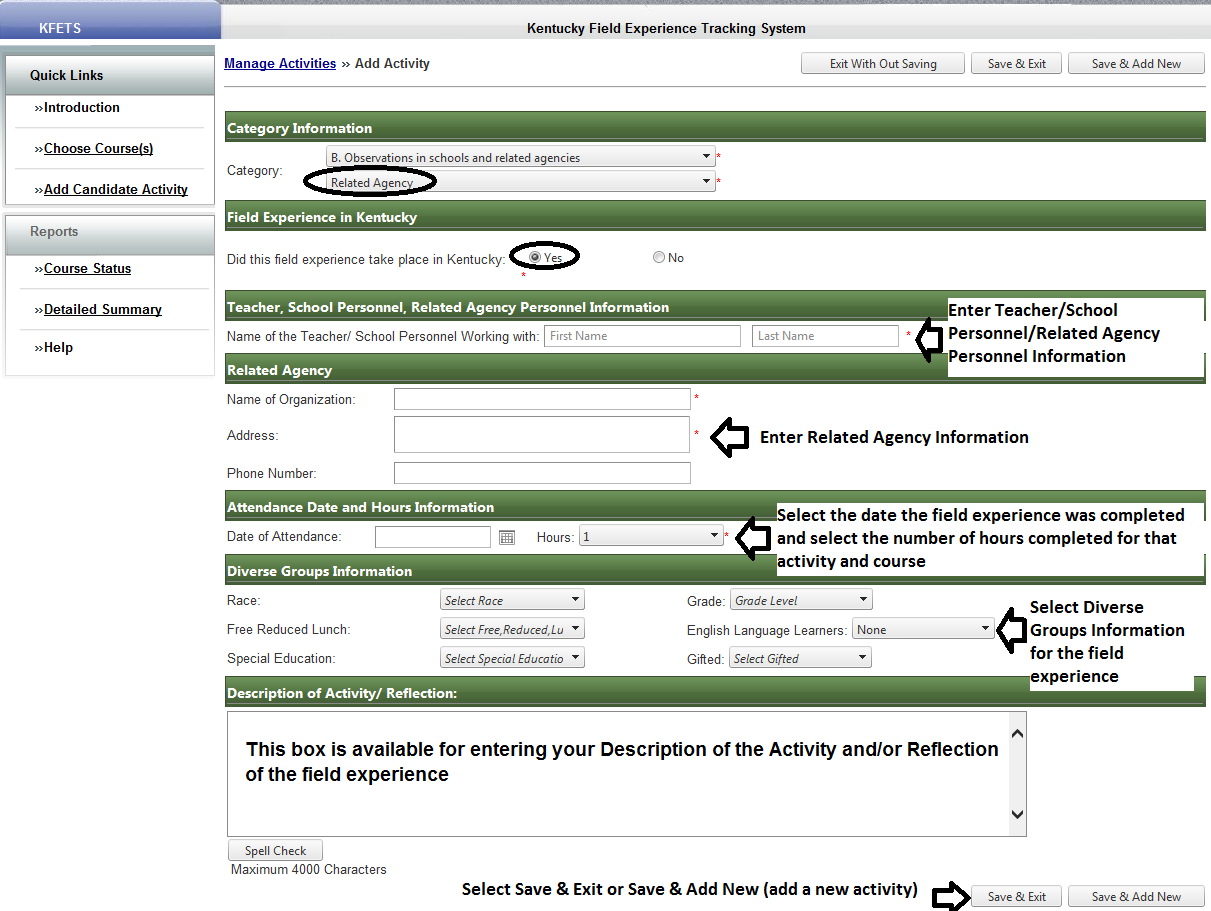 B. Observations in related agencies
Related Agency/Out-of-state
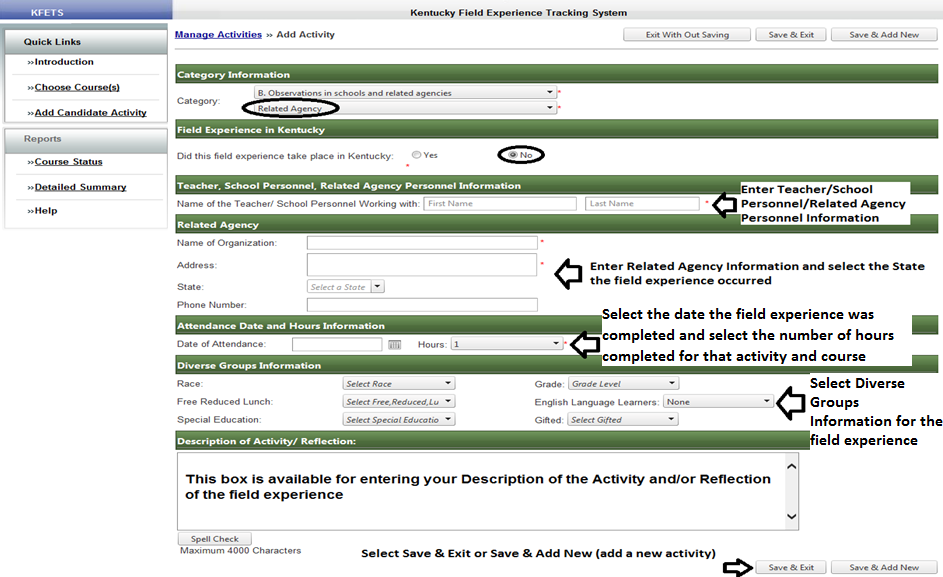 C. Student tutoring
Did this field experience take place in Kentucky? Yes and Public or Non-Public
Select district information
Manually enter teacher, school personnel, or related agency personnel information
Select date and enter hour(s) of field experience
Manually select diverse groups information
Enter reflection
Select Save & Exit or Save & Add New
Did this field experience take place in Kentucky? No
Manually enter teacher, school personnel, related agency personnel information
Manually enter name of organization and related information 
Select date and enter hour(s) of field experience
Manually select diverse groups information
Enter reflection
Select Save & Exit or Save & Add New
Other
Select “Other” if the student teaching occurred outside of a school
Manually enter required data
C. Student tutoring
Kentucky/Public or Non-Public
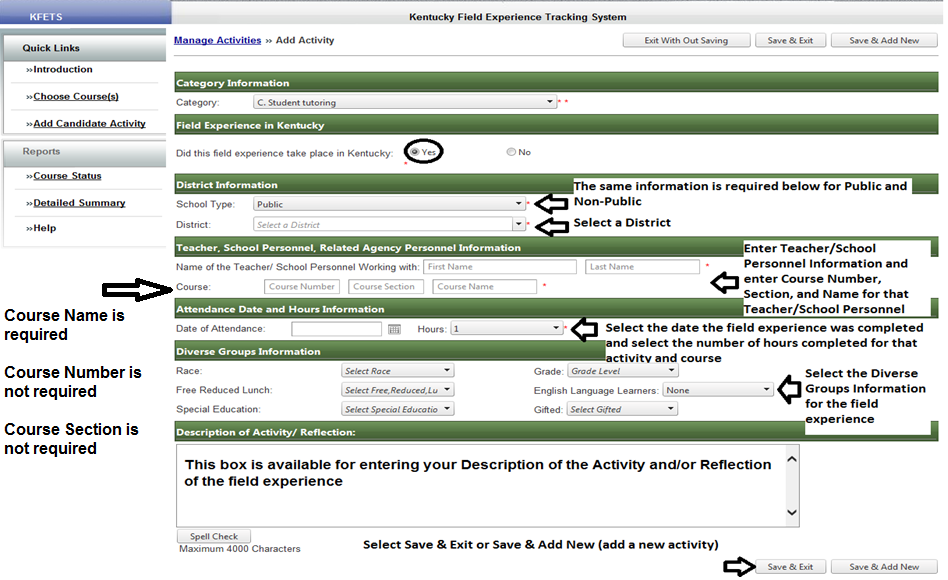 C. Student tutoring
Kentucky/Other
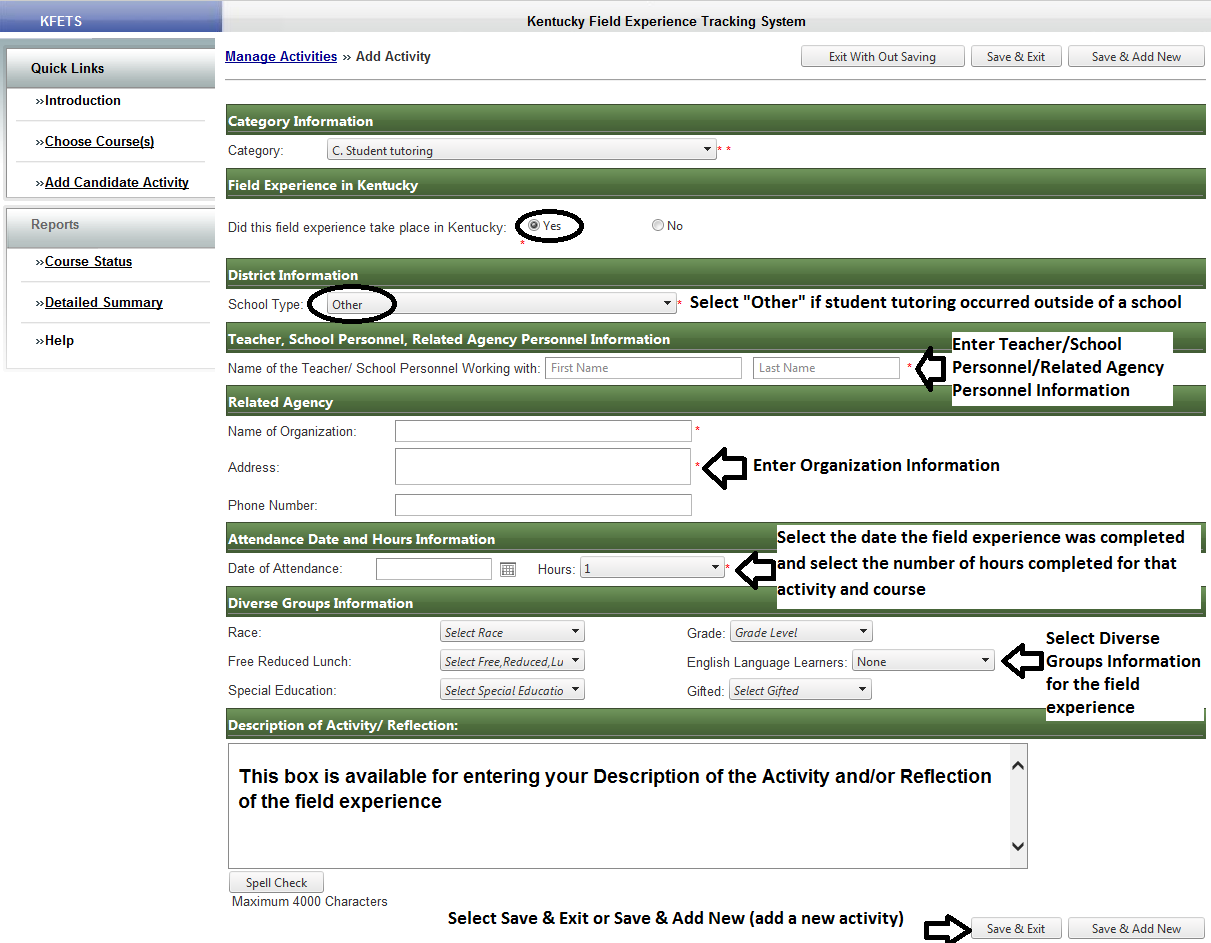 C. Student tutoring
Out-of-state
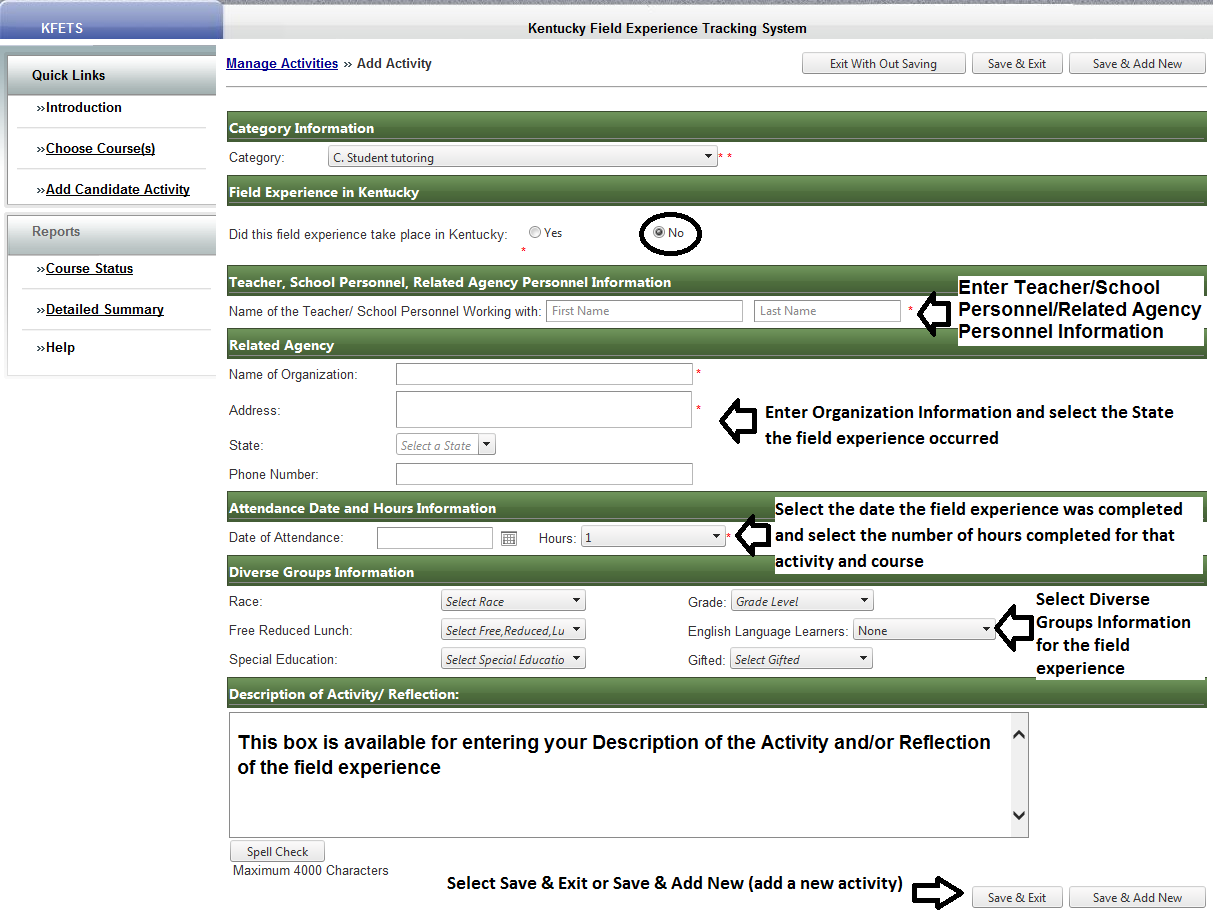 D. Interaction with families of students
Did this field experience take place in Kentucky? Yes and Public or Non-Public
Select district information
Manually enter teacher, school personnel, or related agency personnel information
Select date and enter hour(s) of field experience
Manually select diverse groups information
Enter reflection
Did this field experience take place in Kentucky? No
Manually enter teacher, school personnel, related agency personnel information
Manually enter name of organization and related information 
Select date and enter hour(s) of field experience
Manually select diverse groups information
Enter reflection

Other
Select “Other” if the interaction with families of students occurred outside of a school
Manually enter required data
D. Interaction with families of students
Kentucky/Public and Non-Public
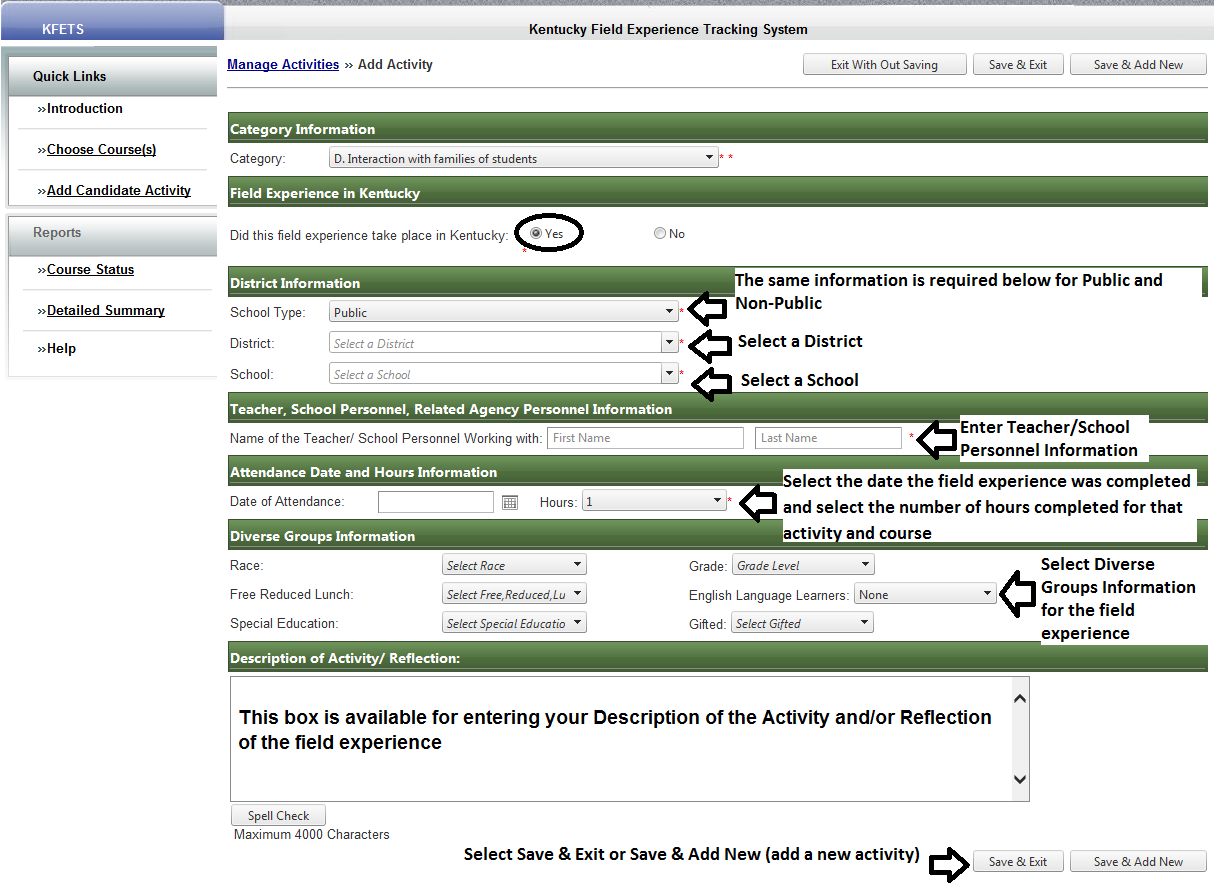 D. Interaction with families of students
Kentucky/Other
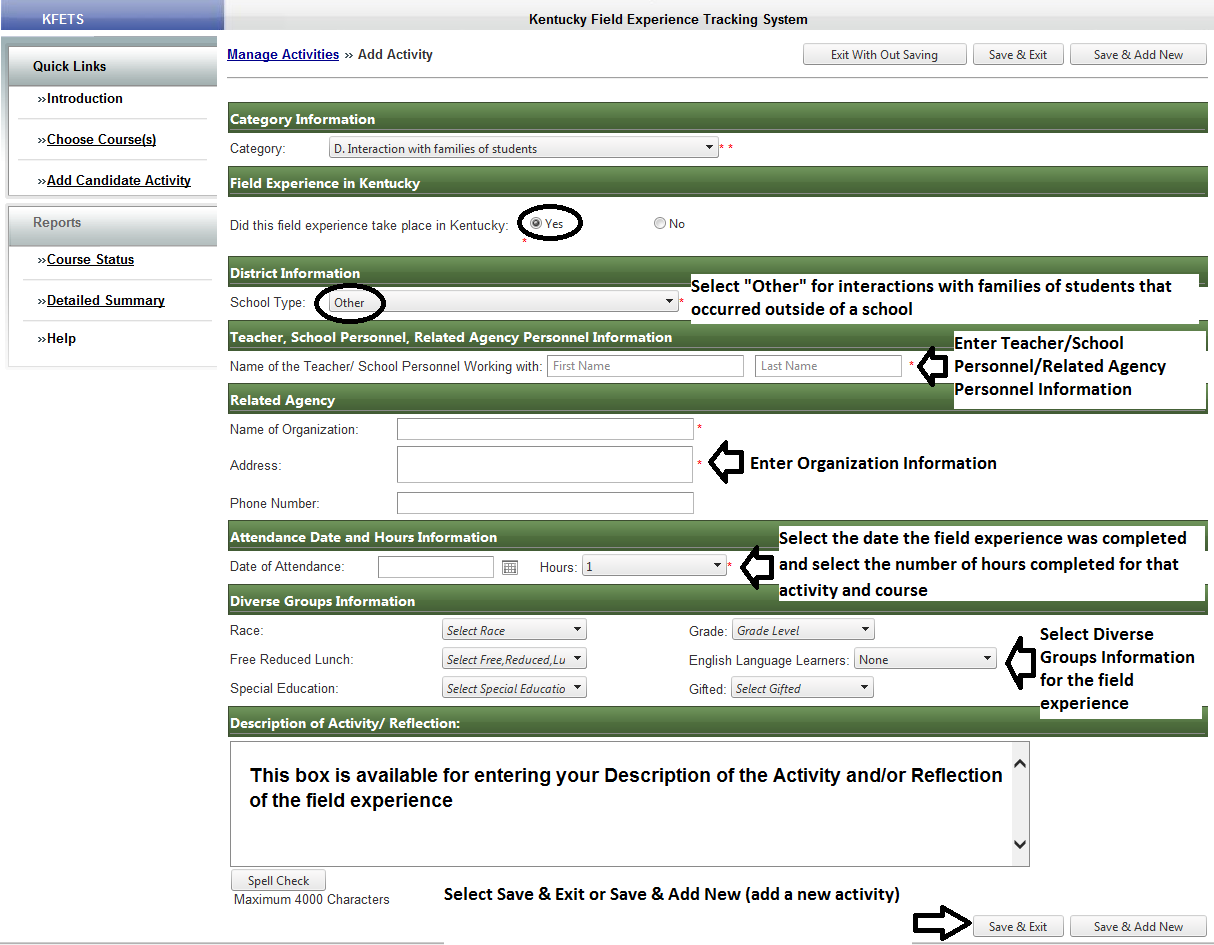 D. Interaction with families of students
Out-of-state
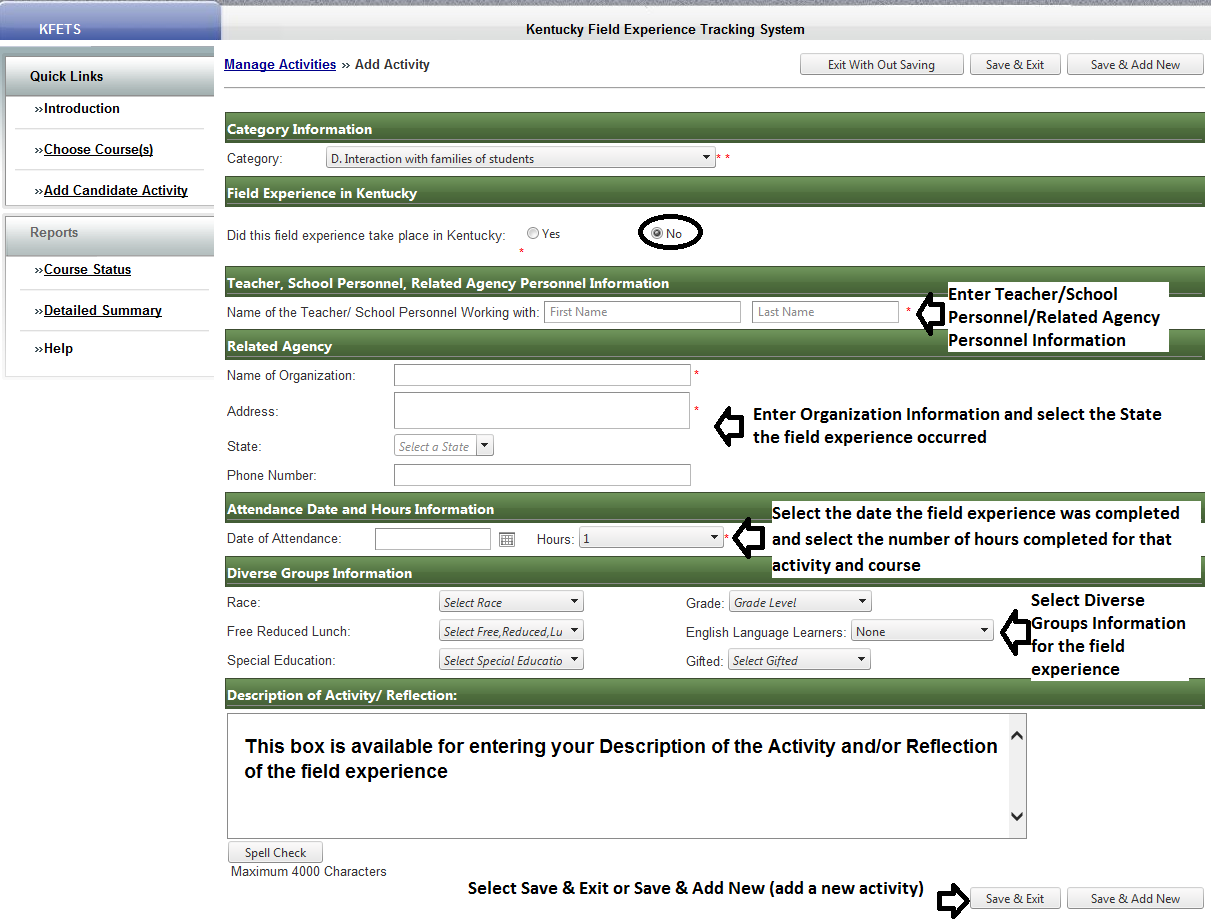 E. Attendance at a school board and school-based council meetings
Did this field experience take place in Kentucky? Yes and Public or Non-public
Select district information
Select the job function of the teacher/school personnel
Manually enter teacher or school personnel information
Select the type of meeting
Select date and enter hour(s) of field experience
Enter reflection
Did this field experience take place in Kentucky? No
Manually enter teacher or school personnel information
Manually enter name of organization and related information 
Select the type of meeting
Select date and enter hour(s) of field experience
Enter reflection
E. Attendance at a school board of school-based council meeting
Kentucky/Public and Non-Public
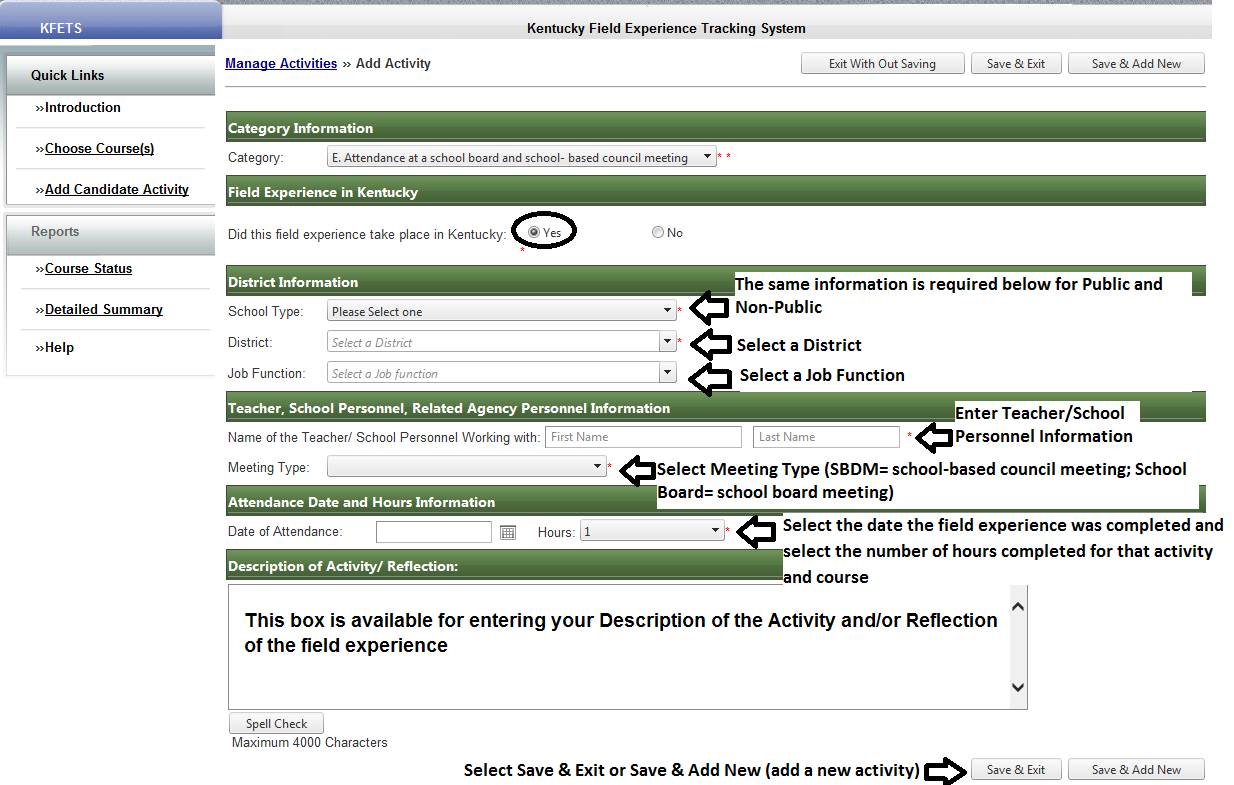 E. Attendance at a school board and school-based council meetings
Out-of-state
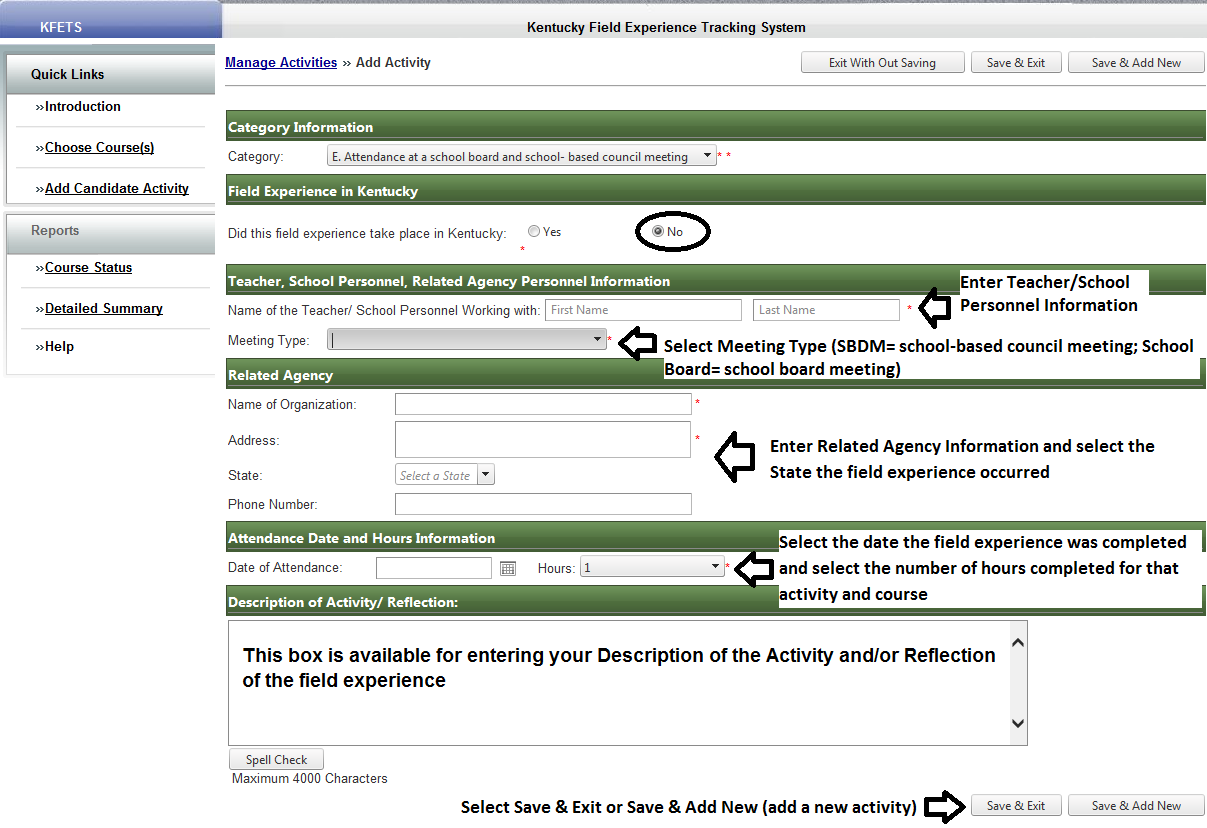 F. Participation in a school-based professional learning community
Did this field experience take place in KY? Yes and Public or Non-public
Select district information
Manually enter teacher or school personnel information
Select date and enter hour(s) of field experience
Enter reflection
Did this field experience take place in KY? No
Manually enter teacher or school personnel information
Manually enter name of organization and related information 
Select date and enter hour(s) of field experience
Enter reflection
F. Participation in a school-based professional learning community
Kentucky/Public and Non-Public
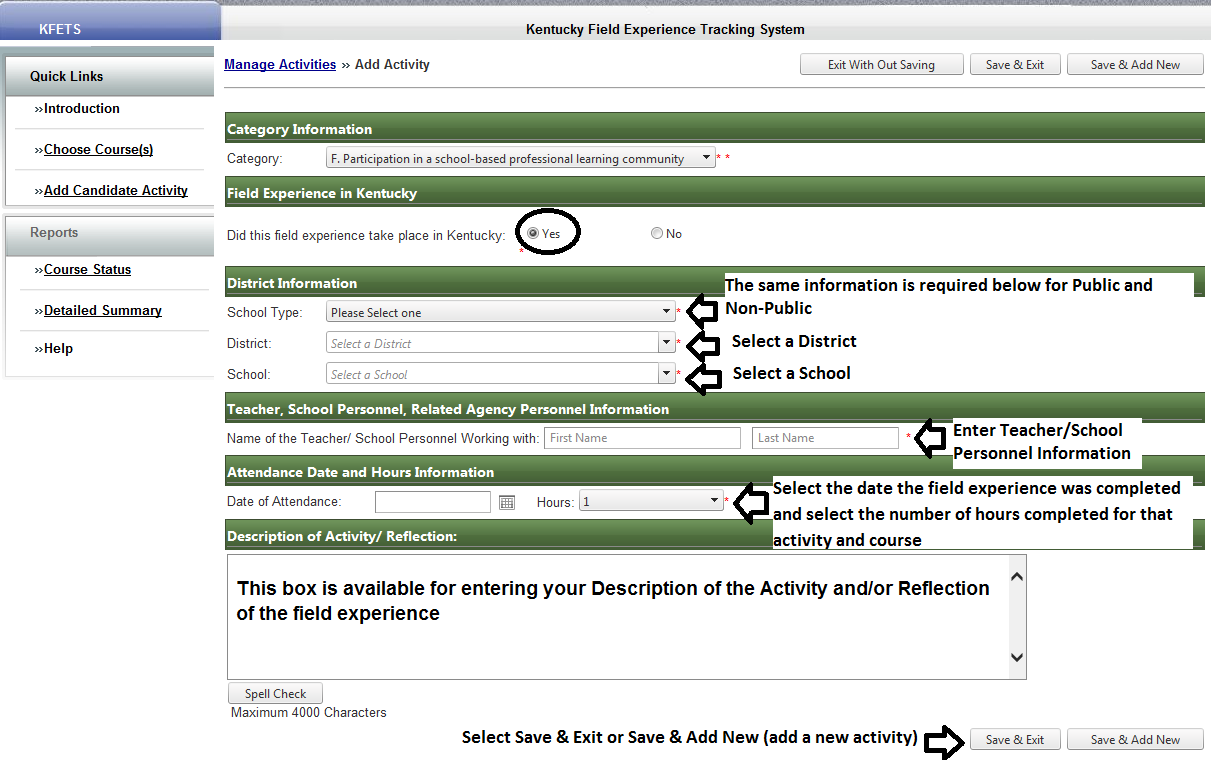 F. Participation in a school-based professional learning community
Out-of-state
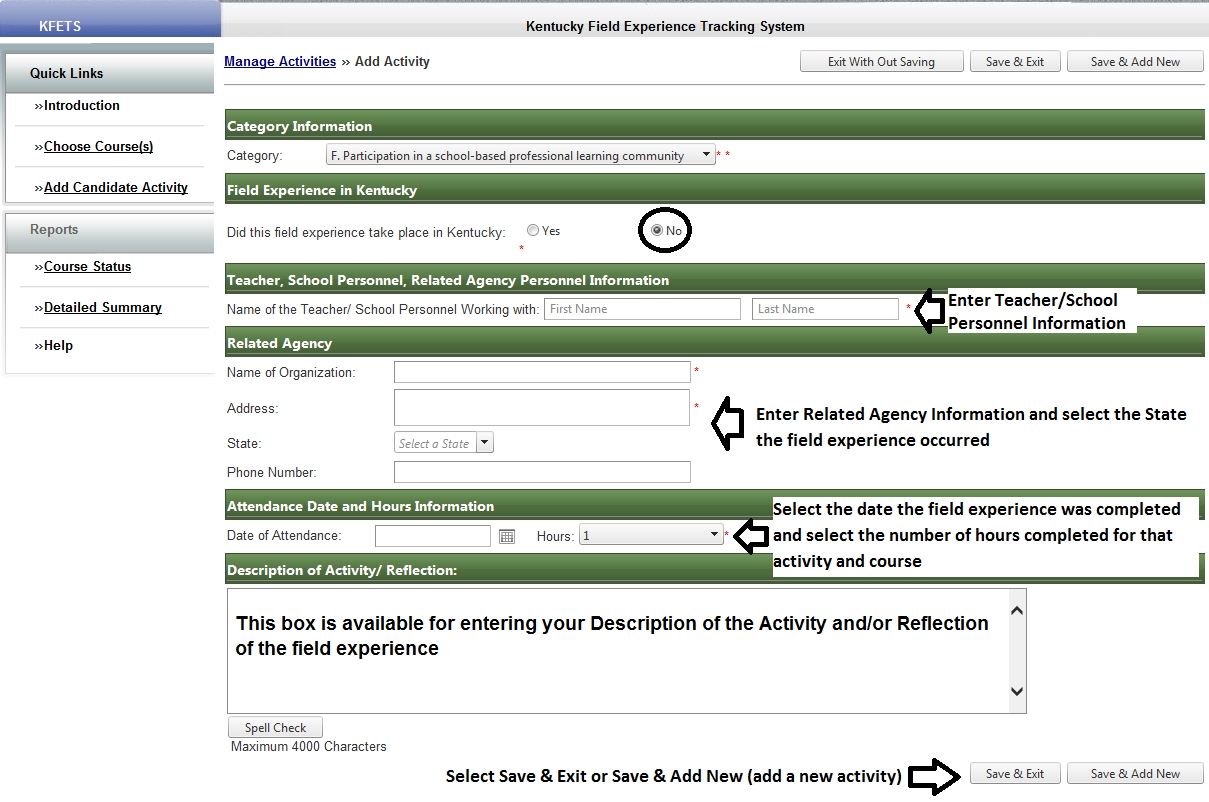 G. Opportunities to assist teachers or other school professionals
Did this field experience take place in KY? Yes and Public
Select district information
Select  teacher or school personnel information
Select date and enter hour(s) of field experience
Data from Infinite Campus will fill the diverse groups information (data prior to 2012 is not available)
Enter reflection
Did this field experience take place in KY? Yes and Non-Public
Select district information
Manually enter teacher/school personnel information
Select date and enter hour(s) of field experience
Manually select diverse groups information
Enter reflection
Did this field experience take place in KY? No
Manually enter teacher/school personnel information
Manually enter name of organization and related information 
Select date and enter hour(s) of field experience
Manually select diverse groups information
Enter reflection
G. Opportunities to assist teachers or other school professionals
Kentucky/Public
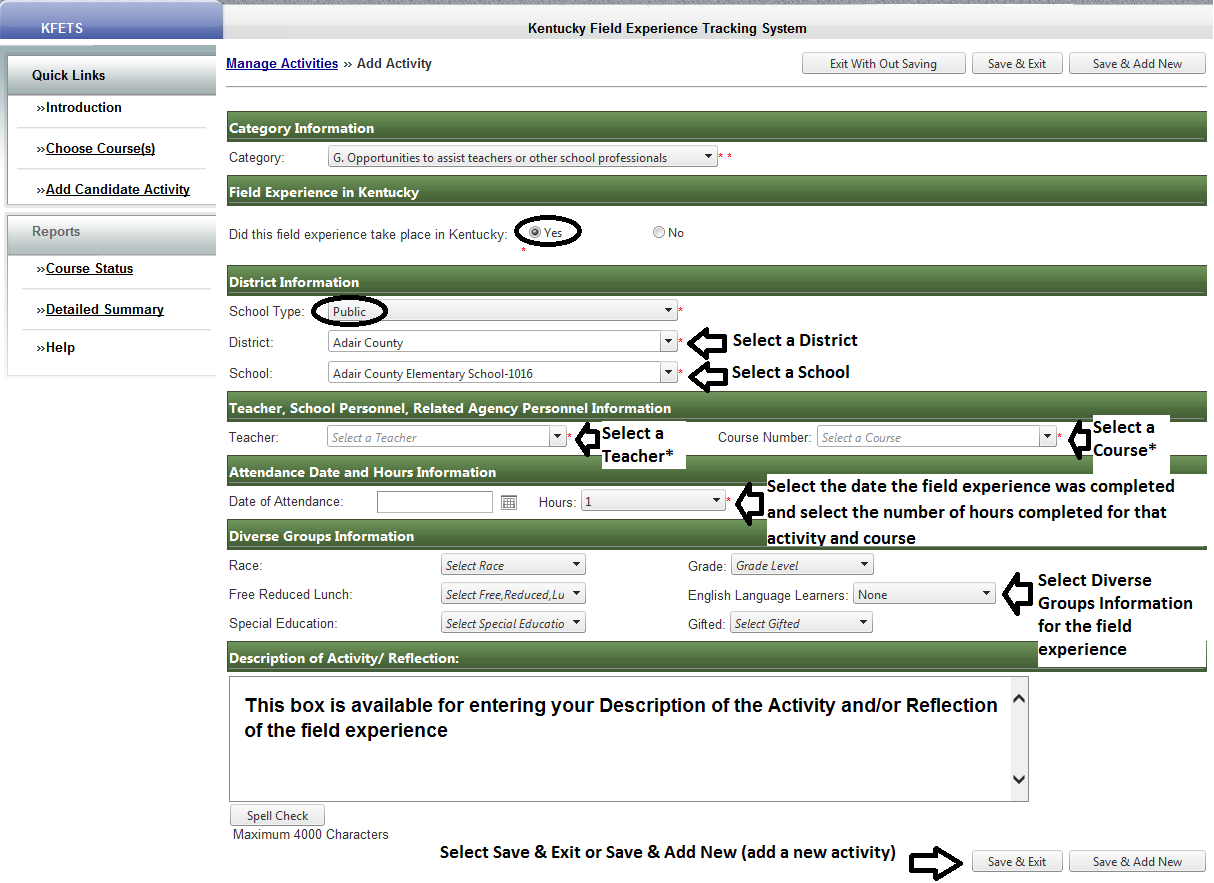 If a teacher or course does not appear in the dropdown list, data for Diverse Groups Information will not appear. Choose “Other” at the bottom of the list of Teachers to manually enter data.
G. Opportunities to assist teachers or other school professionals
Kentucky/Non-Public
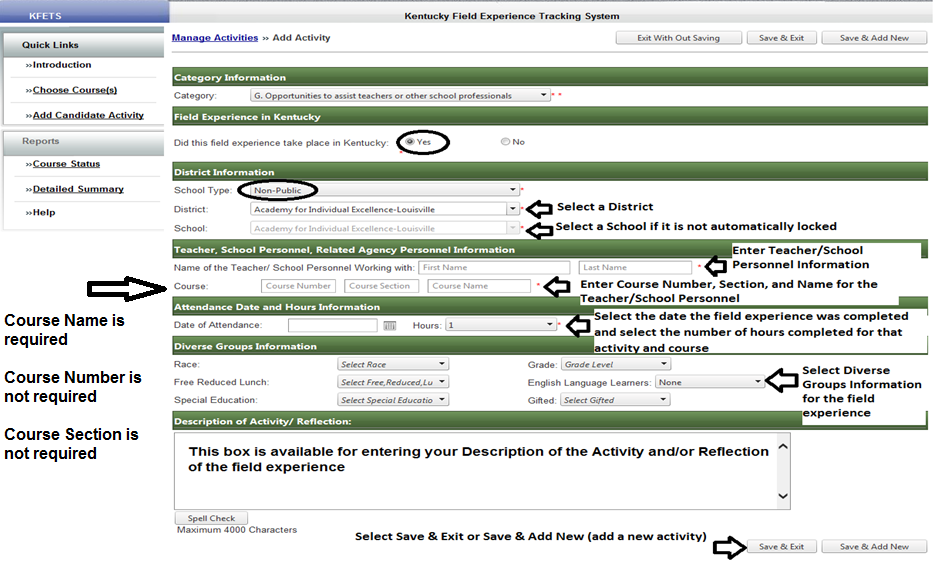 G. Opportunities to assist teachers or other school professionals
Out-of-state
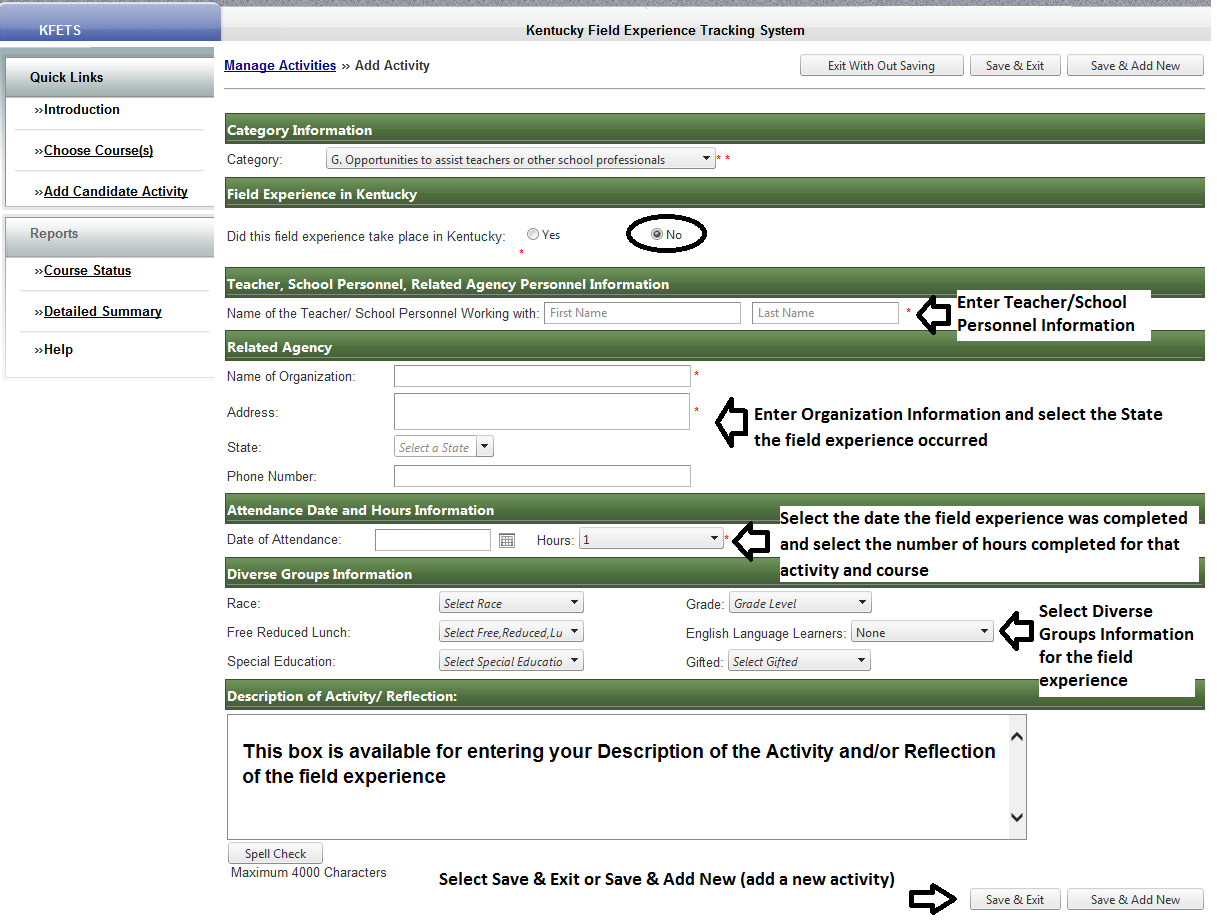 Other
Category “H. Other” should be used for field experiences that do not fit any of the other categories. All information should be manually entered to identify and describe the activity.
H. Other
Kentucky
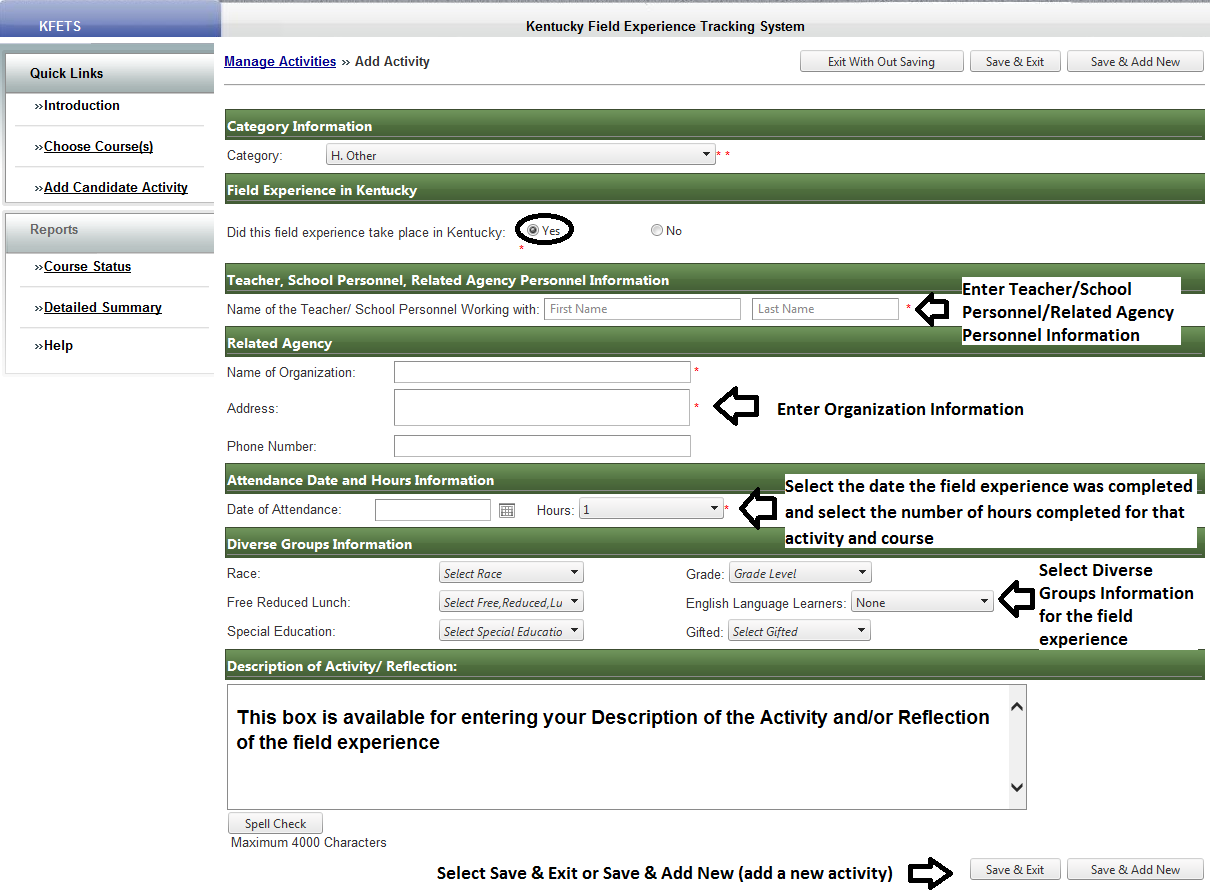 H. Other
Out-of-state
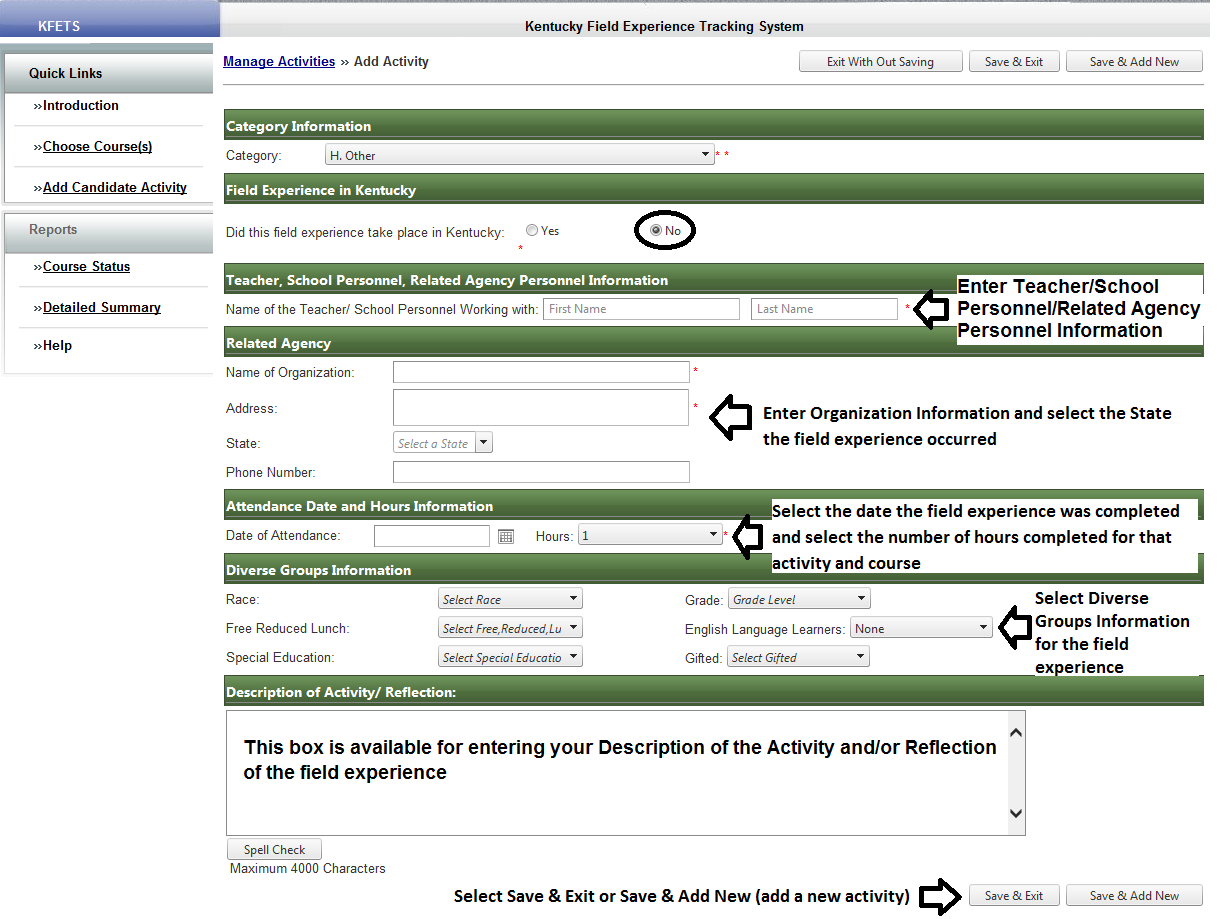 Add Candidate Activity
Activity details/ Edit and correct/ Duplicate
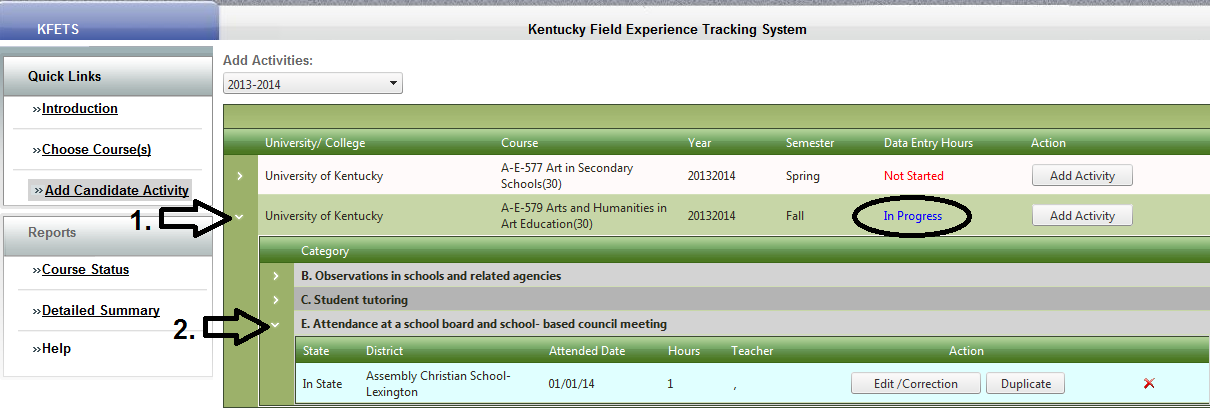 Click on arrow #1 to view the activities for the selected “In Progress” course. Click on arrow #2 to view details about the selected recorded activity. The activity may be edited/corrected by clicking the “Edit/Correction” button. The activity may be duplicated by clicking the “Duplicate” button. The activity may be deleted by clicking the red “X”.
Add Candidate Activity
Edit/Correction
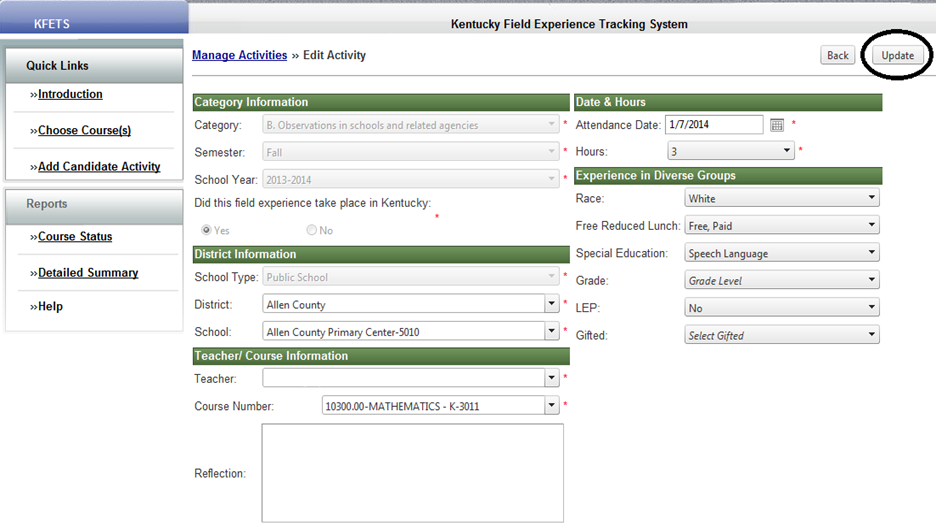 Once edits/corrections have been made, click the “Update” button on the upper right hand corner of the screen.
Add Candidate Activity
Duplicate activity
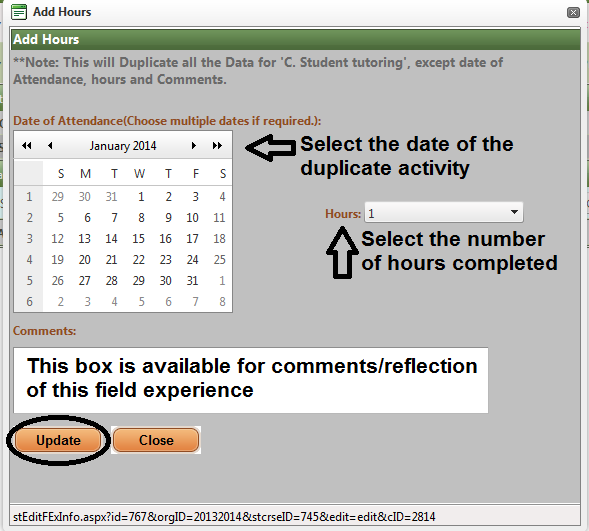 All field experience data will be duplicated except for the Date of Attendance, Hours, and Comments. Please be sure all other data should be duplicated before using this feature. Click “Update” to create a record of the field experience.
Course Status
This tab enables you to view the status of each course. “In Progress” means that activities have been added to that course.
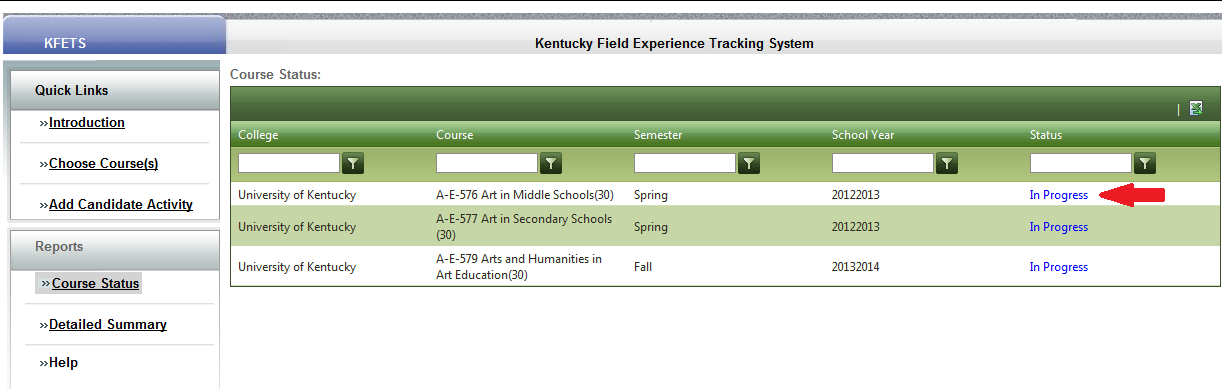 Course Status
Data may be filtered by College, Course, Semester, School Year, and/or Status.
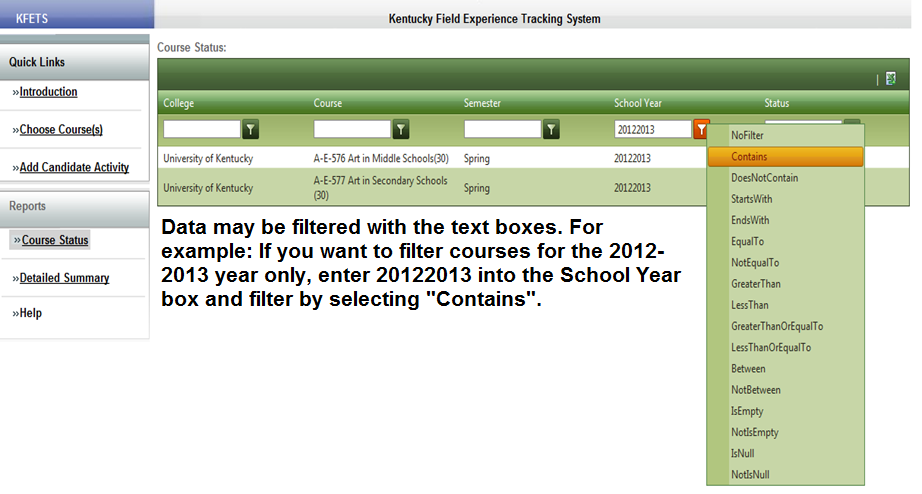 Detailed Summary
This tab will contain all activities and the hours recorded for each. Click on your name to view a breakdown of the course(s) and the category for each recorded activity.
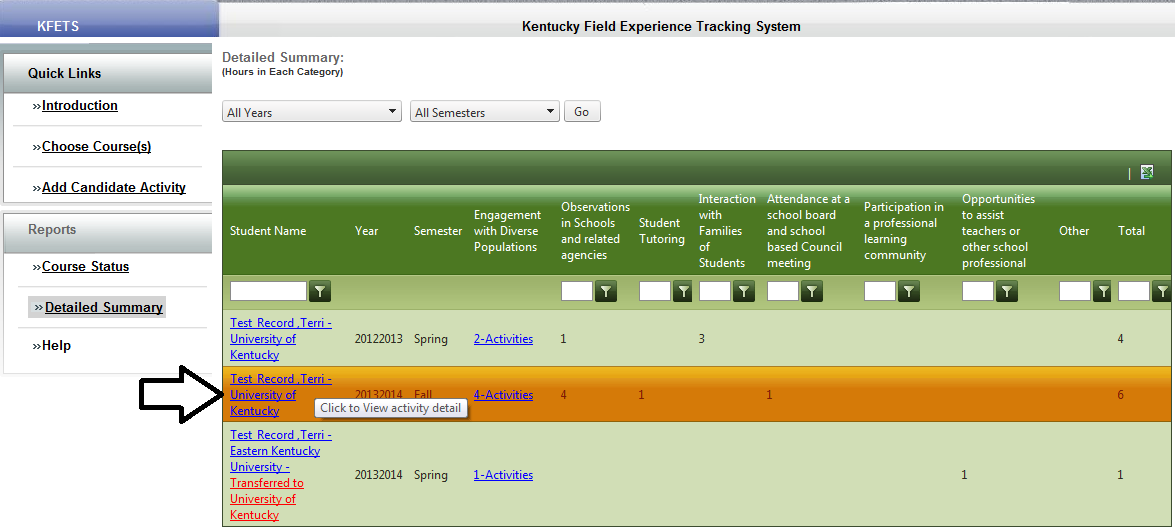 Detailed Summary
Click on the arrow next to the course name to view demographics for that particular activity.
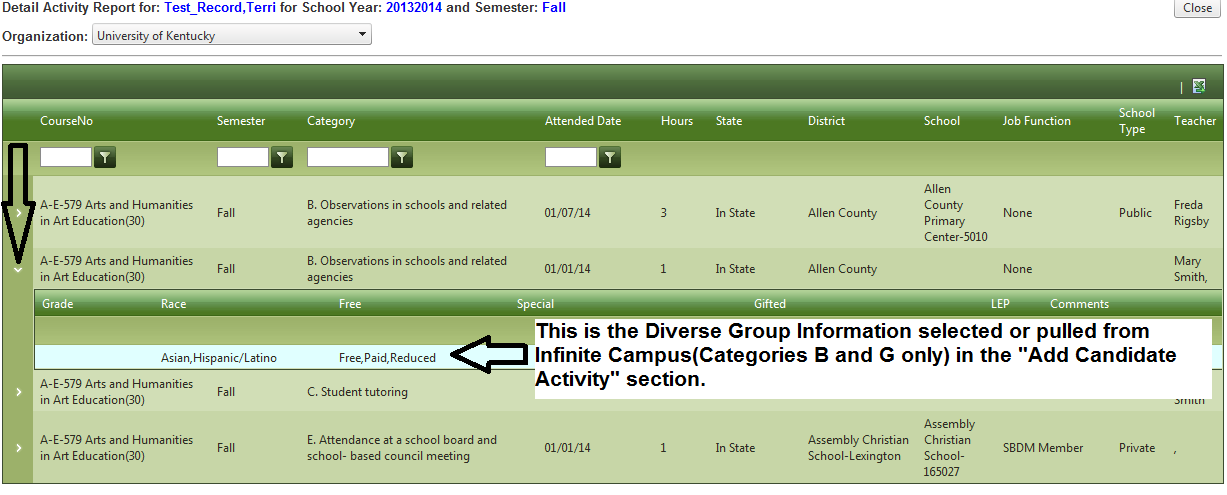 Detailed Summary
Click on the activities under “Engagement with Diverse Populations” to view details about the recorded hours. This shows the breakdown of the hour(s) for that one activity.
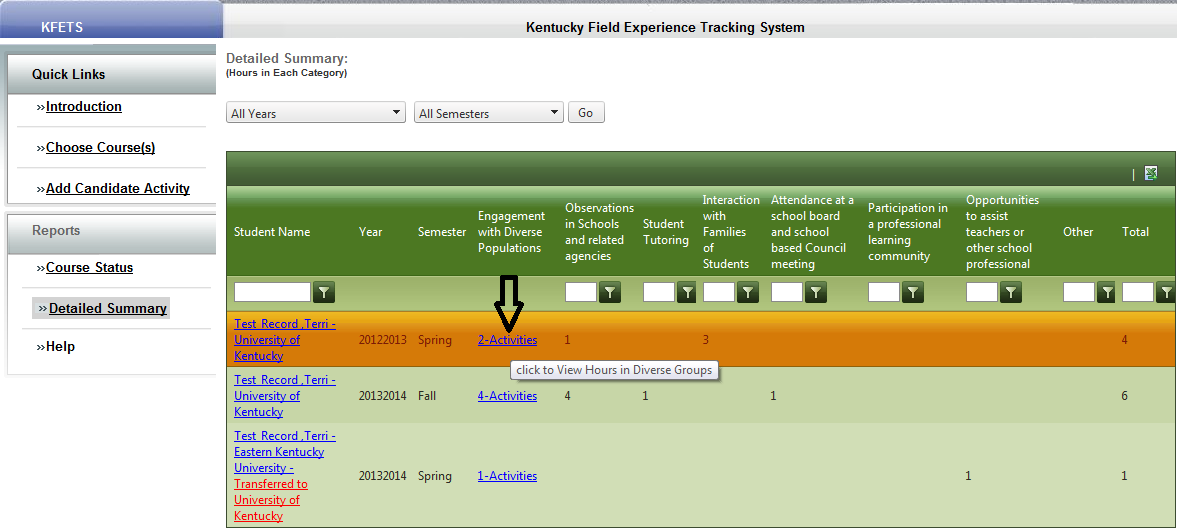 Detailed Summary
This box shows the breakdown of the diverse group information for the selected number of activities and hours.
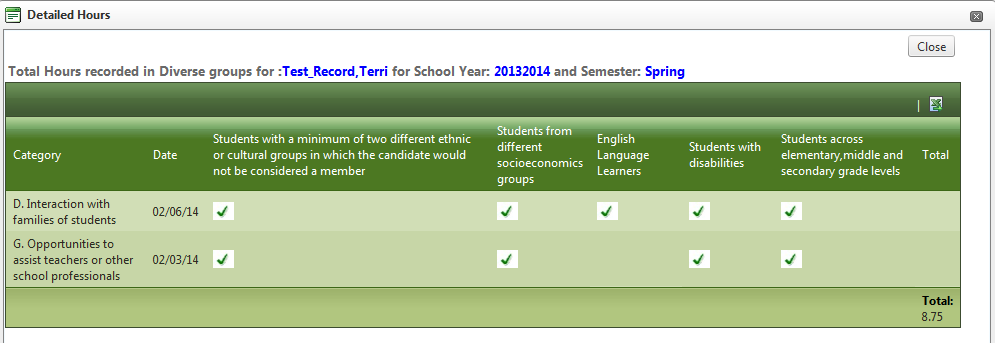 The checked boxes indicate the interactions with Diverse Groups within that field experience.
Exporting Data
Data may be exported to Excel from each of the following sections
Choose Course: Export course information to Excel by clicking the Excel icon
Course Status: Export course status information to Excel by clicking the Excel icon
Detailed Summary: Export activity summaries to Excel by clicking the Excel icon
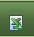 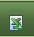 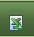